WND 2016 Workshop 60
Toetsbase, Knip en plak je eigen (RTTI, OBIT of anders)
Luc Orbons,  december 2016
lbjorb@gmail.com
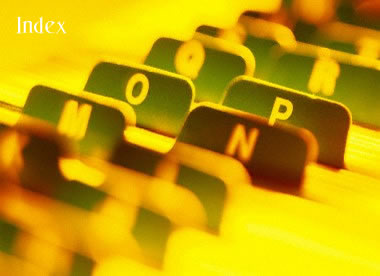 Inhoud
Intro.
Toetsbase.
Taxonomie.
Toetsrapportages.
Knip en plak je eigen toetsen voor de rest van het schooljaar.
Discussie
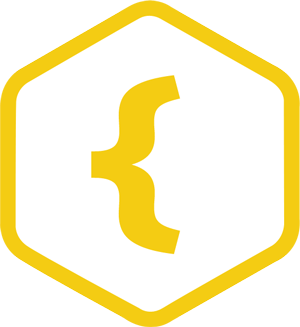 Uitgangspunten
Docent
Wat wil/moet ik overbrengen aan llingen?
Hoe ga ik dat doen
Hoe stel ik vast of dit gelukt is?
Wat moet ik dan weten/aantonen?
Hoe weet ik dat goed gemeten heb?
Evaluatie Waar kan ik lering uit trekken?
Leerlingen
Aanleg
Motivatie
Ontwikkeling
Resultaat
Doelstellingen Toetsbase
Formatief en summatief in één.
Meetellend voor overgang/slagen (summatief).
Feedback naar leerling en docent (formatief).
Herbruikbaarheid van toets en toetsvragen
Collectie van losse toetsvragen en toetsen.
Snelle en eenvoudige manier van samenstellen toetsen.
Delen en leren met en van elkaar
Flexibele taxonomie
Die bepaal je geheel zelf
De usual taxonomieën RTTI, OBIT, TIMSS enz.
Snel aan te brengen of te wijzigen
[Speaker Notes: TIMSS (Trends in International Mathematics and Science Study)]
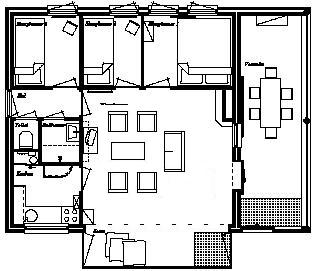 Inrichting Toetsbase
Toetsopdrachten (nu ca 220)
Verzameling van één of meer toetsvragen
Indeling volgens examenprogramma natuurkunde vwo
Op verschillende niveau’s (vwo 3,4,5 en 6)
Taxonomie (rtti voor leerjaar 3 en examentaxonomie in 4,5 en 6)
Klassen
Je lijsten met leerlingen uit de verschillende klassen
Scoremodel
Score-administratie: spreadsheet achtig met handige doorstapmogelijkheden.
Score-berekening: Cito met N-term, A-B score of custom
Specials: bonusvragen ;  vragen deactiveren
Applicatie (Toetstool)
Plakt opdrachten, klassen en scoremodel aan elkaar
Scores bijhouden
Rapportages genereren
Opgaven editor
specials
Screenshots
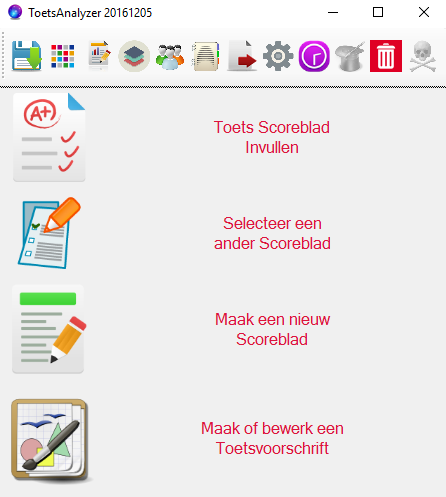 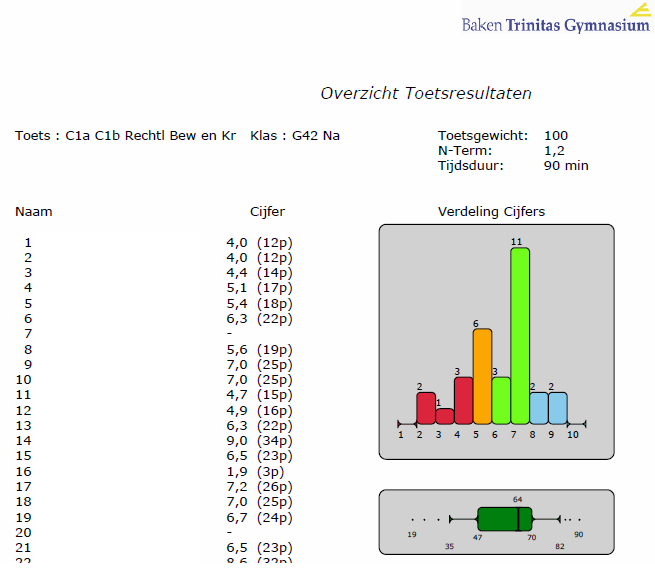 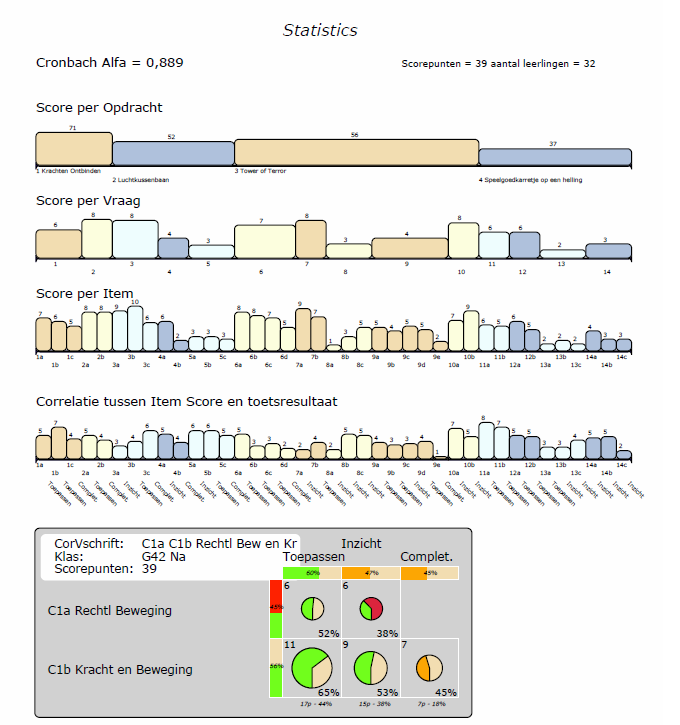 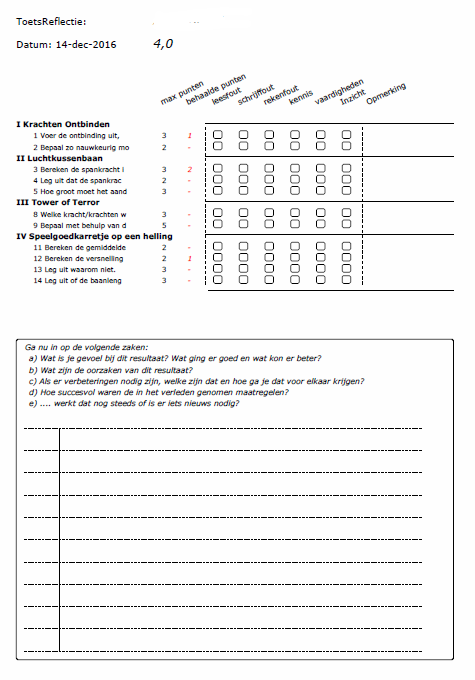 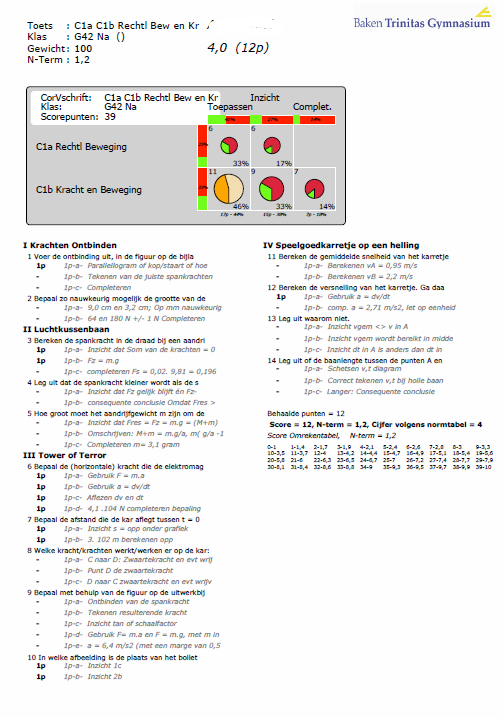 Aan de slag: installatie
Stap 1: Kopieer de 
“opentoetstool” directory op de memory stick naar de folder
“documents” op de computer
Resultaat: de 
Stap 2: Installatie software
ga na de directory “installatiebestanden” op de memory stick
Start het programma “setup.exe”
Klik door de waarschuwingen heen
Stap 3: start het programma op
Ga naar programs – toetstool – en klik op toetstool
Resultaat: het programma start en je ziet het startscherm
Aan de slag: Eerste toets
Kies van hoofdscherm
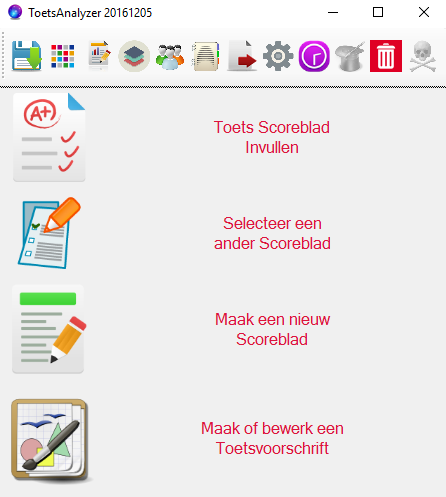 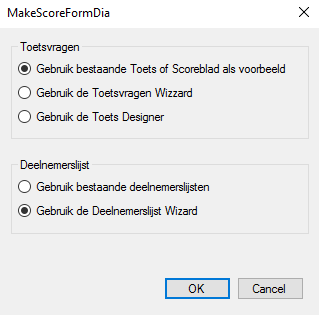 Denk even na wat voor toets je voor wie wilt maken
Kies een aantal opgaven uit de lijst
Multiple select kan
Enzovoort
Volg het voorbeeld of ga je eigen weg.
De toets zelf
Voorbladen
Format  Kies rtf werkt het meest betrouwbaar en is sneller
Hoe ging het?
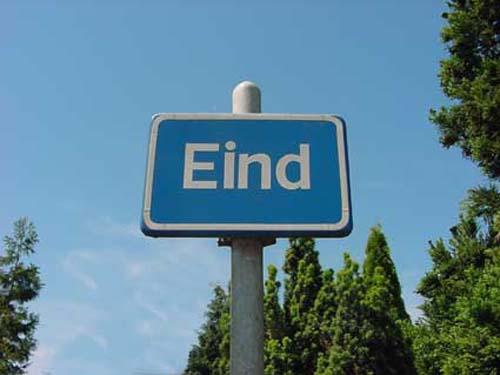 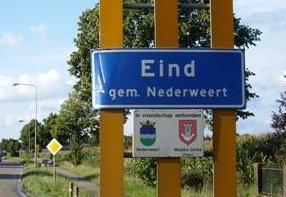